Fishing Merit Badge
Requirement 4: 

Demonstrate how to tie the following knots:
 
improved clinch knot, 
Palomar knot, 
uni knot, 
uni to uni knot, and 
arbor knot. 

Explain how and when each knot is used.
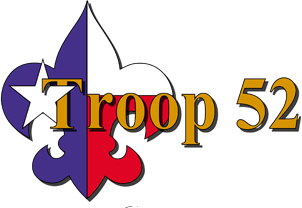 March 2018
Fishing Merit Badge
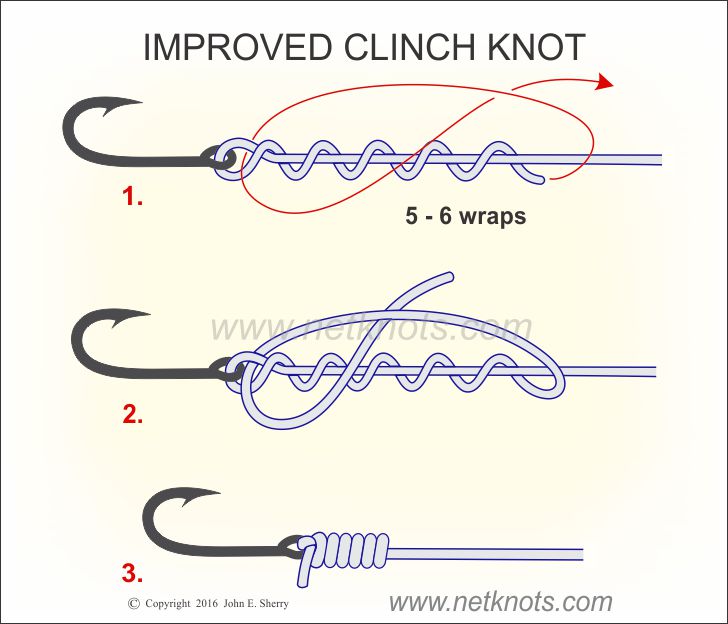 Improved Clinch Knot: 





Use: secure fishing line to a hook, lure, or swivel
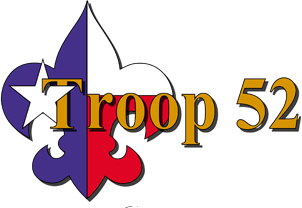 March 2018
Fishing Merit Badge
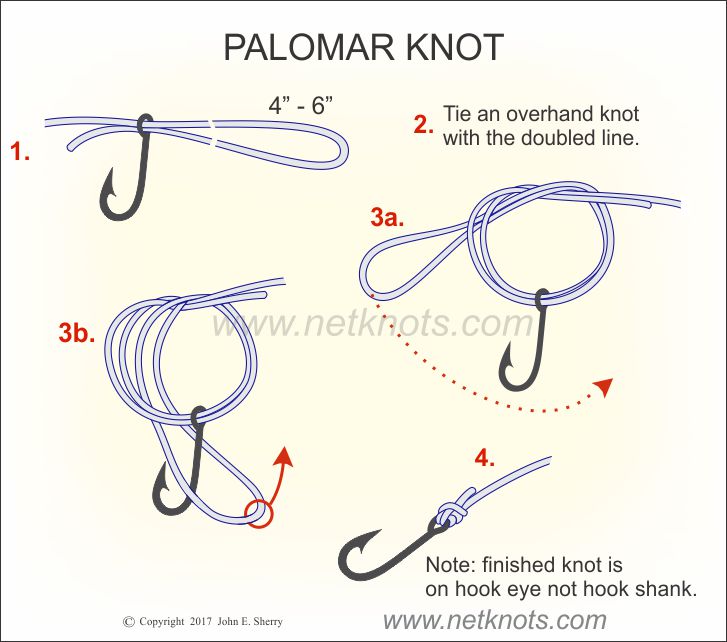 Palomar Knot: 





Use: simple knot for
attaching a line to
a hook, or a fly to
a leader or tippet

Strong and reliable
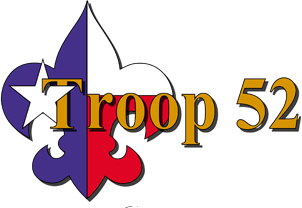 March 2018
Fishing Merit Badge
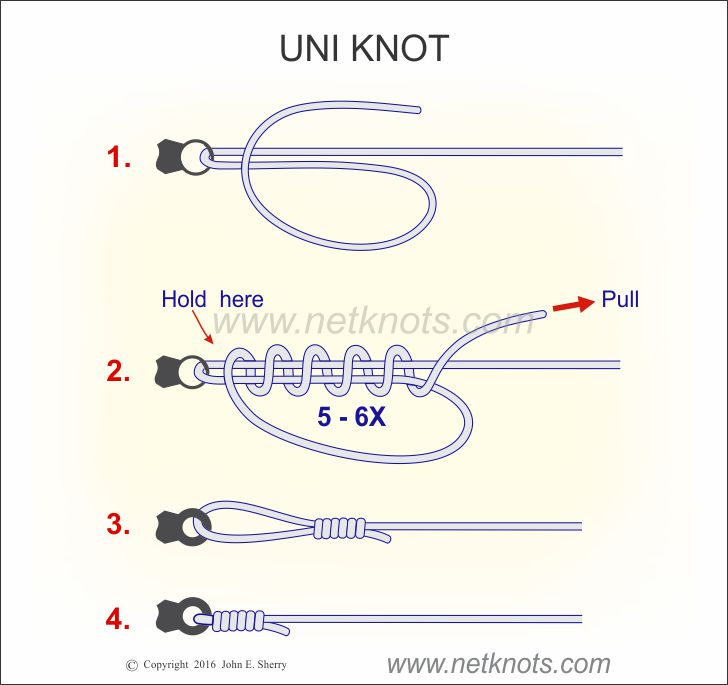 Uni Knot: 





Use: secure fishing line to a hook, lure, or swivel
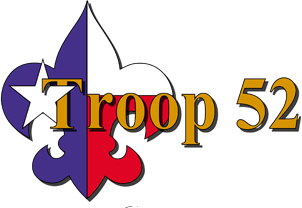 March 2018
Fishing Merit Badge
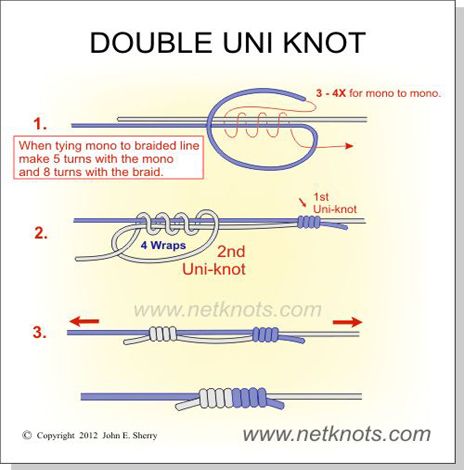 Uni-to-Uni Knot: 





Use: joining lines of similar or different strengths
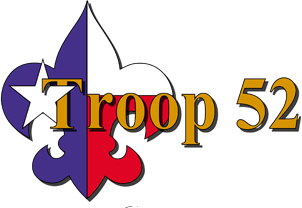 March 2018
Fishing Merit Badge
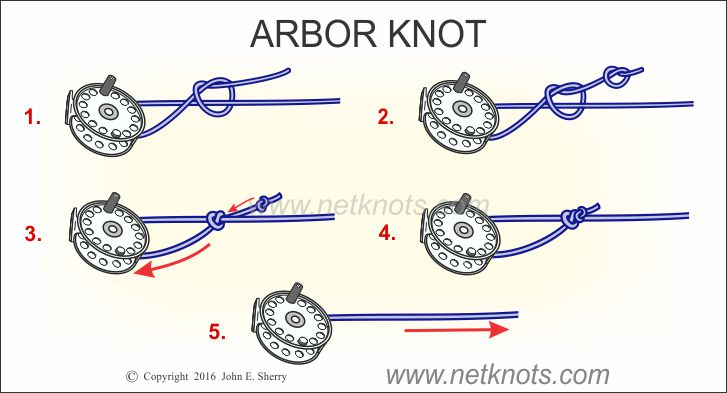 Arbor Knot: 





Use: tie fishing line to the spool of any type of fishing reel
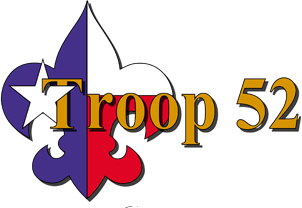 March 2018
Fishing Merit Badge - EXTRA
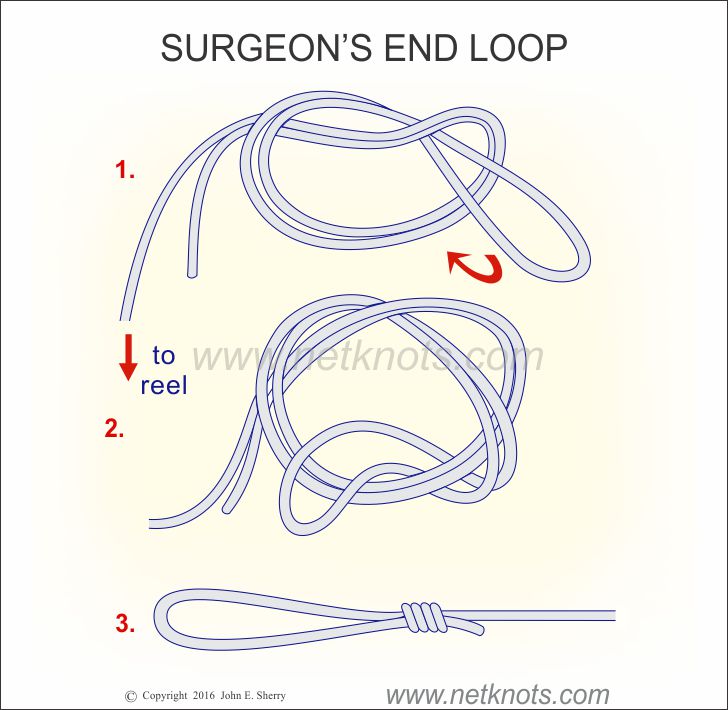 Double Surgeon’s Loop: 





Use: strong, trustworthy loop at the end of your line
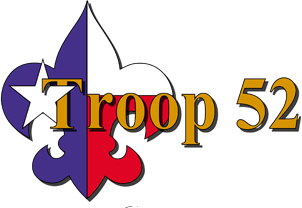 March 2018
Fishing Merit Badge - EXTRA
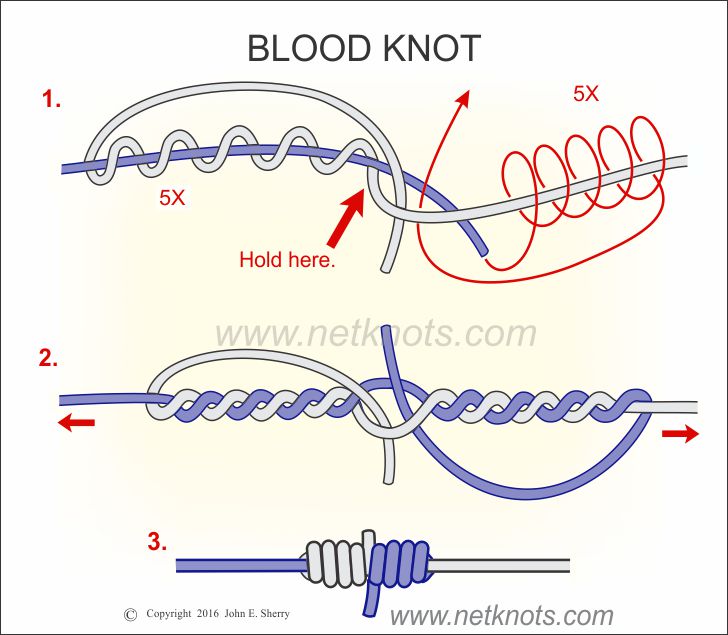 Blood Knot: 





Use: joining two lines together
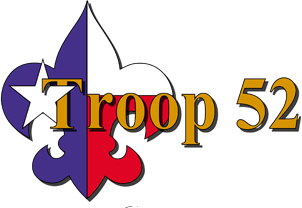 March 2018